What’s the “Matter”
What is Matter Really?
Anything that has mass and takes up space

So are these things matter?
Car?
You?
Air?
Love?
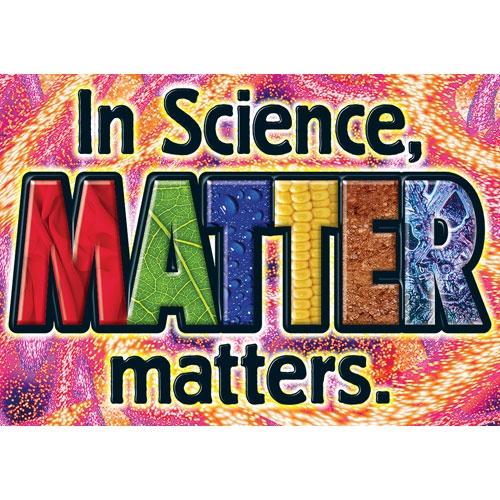 Mass 	         vs		       Weight
Mass is the amount of “matter” in an object

Weight is the measure of gravitational pull on an object
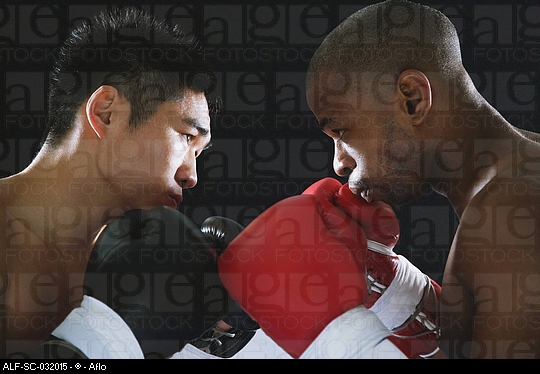 Volume
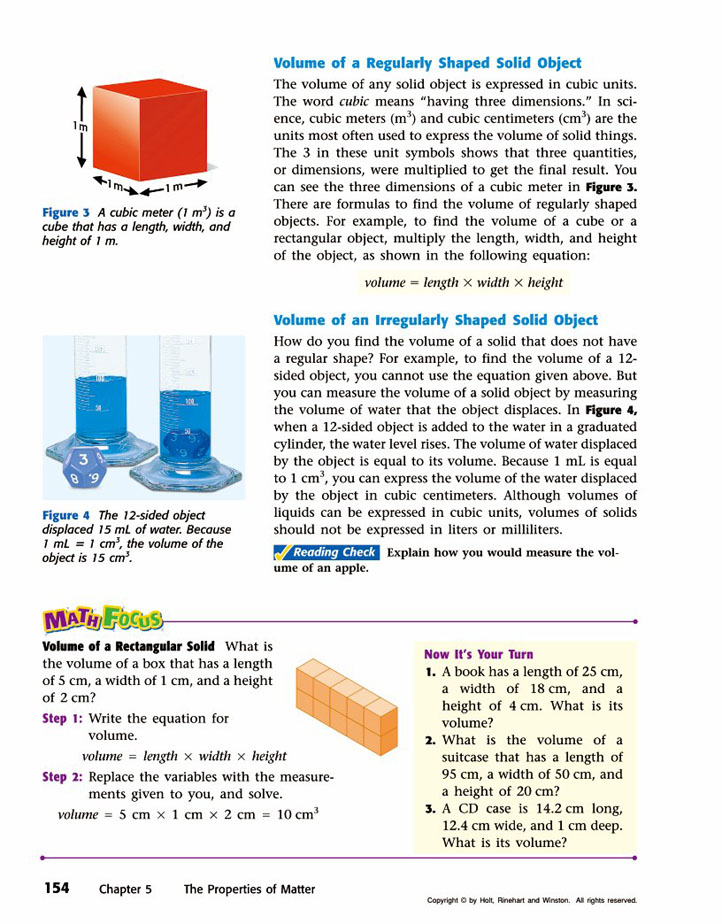 Regular Shapes
Length x Width x Height


Irregular Shapes
Water displacement in Graduated Cylinders
One Problem Though….
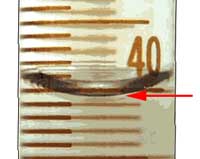 Meniscus

So measure it by 
Looking at the bottom
Of the buldge
Measuring Liquid Volume
What is the volume of water in each cylinder?
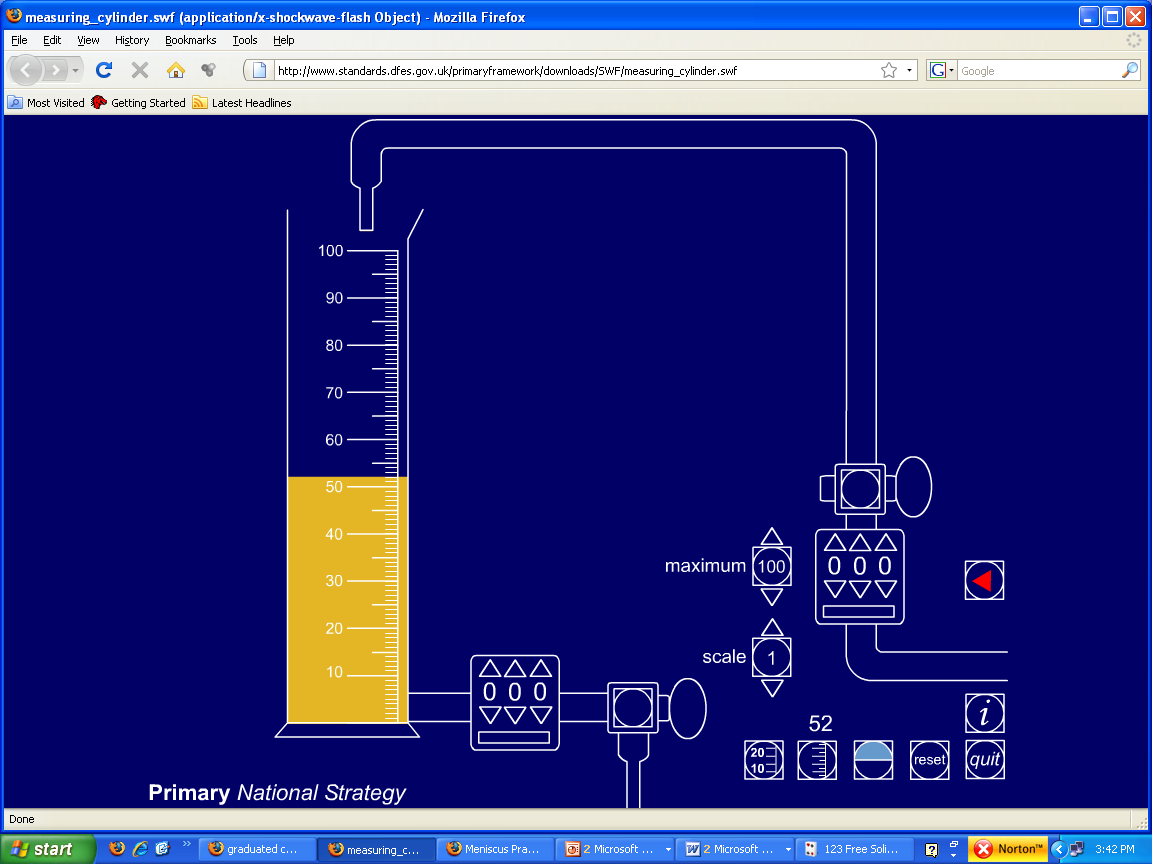 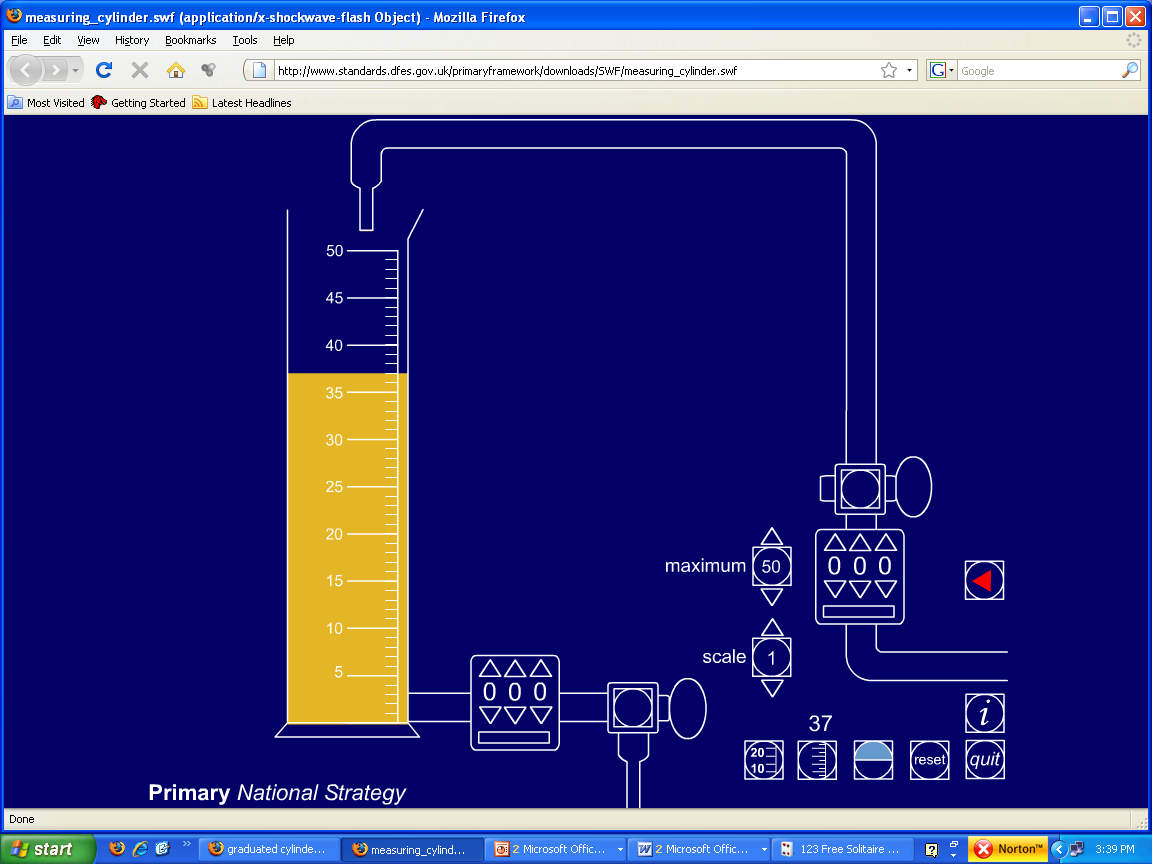 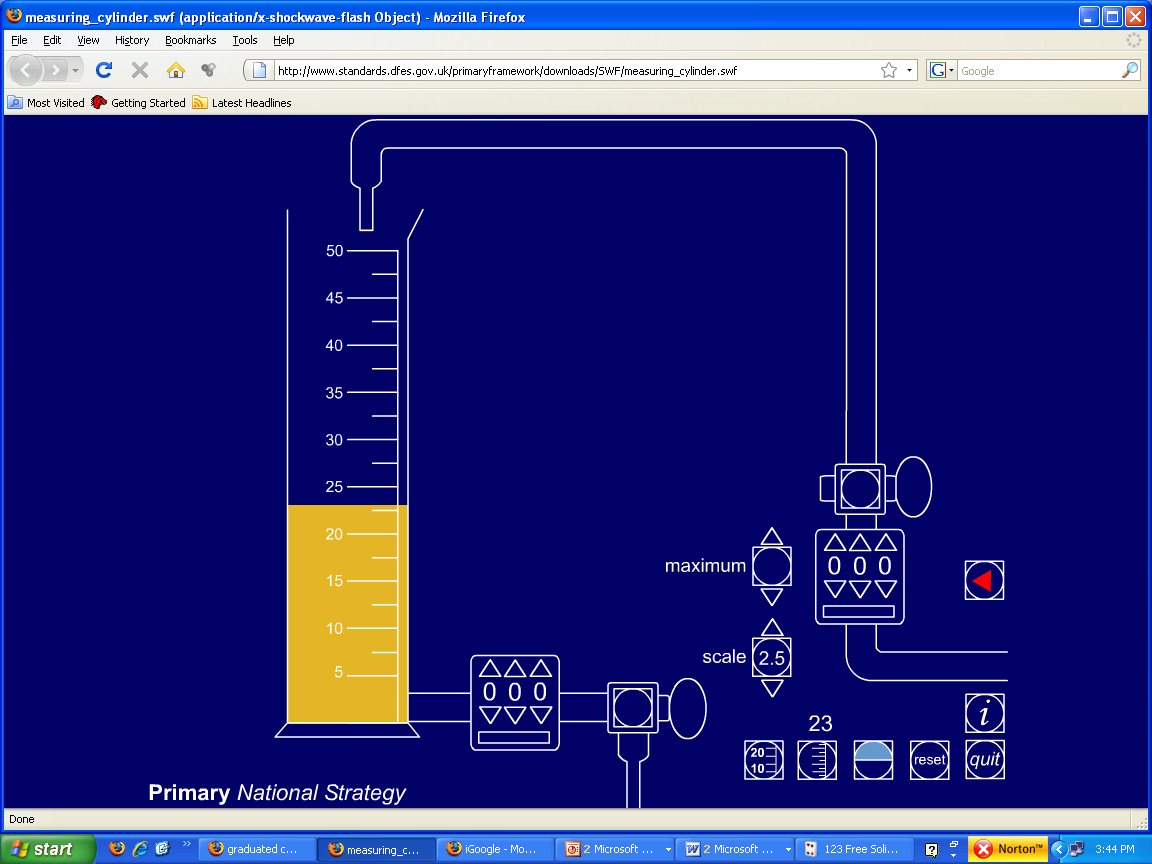 Images created at http://www.standards.dfes.gov.uk/primaryframework/downloads/SWF/measuring_cylinder.swf
A
B
C
Pay attention to the scales for each cylinder.
Properties of Matter
Physical Properties
A characteristic that can be observed or measured without changing the matter’s identity
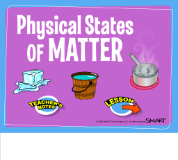 DO NOT WRITE
Examples of Physical Properties
States of matter (gas, liquid, solid)
Density
Malleability
Ductility 
Magnetism
Thermal Conductivity
Solubility
Density
The amount of matter in a given space or in a certain volume
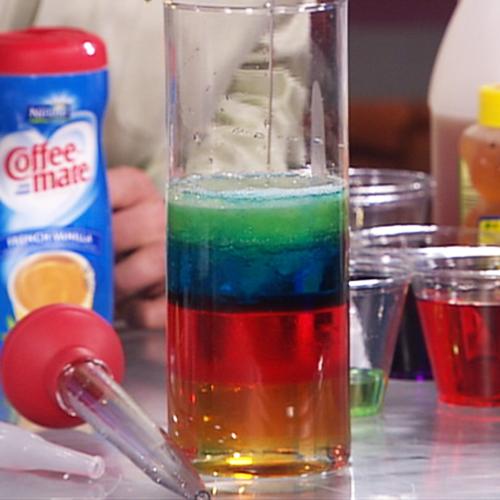 Special Physical Properties
Melting point:  the temperature at which a substance changes from a solid to a liquid at a given pressure 
water =  0oC
Boiling point:  the temperature at which a substance changes from a liquid to a gas at a given pressure
            water = 100oC
Specific Heat
The quantity of heat used to raise one unit mass of material 1 K or 1degree Celsius in a constant environment
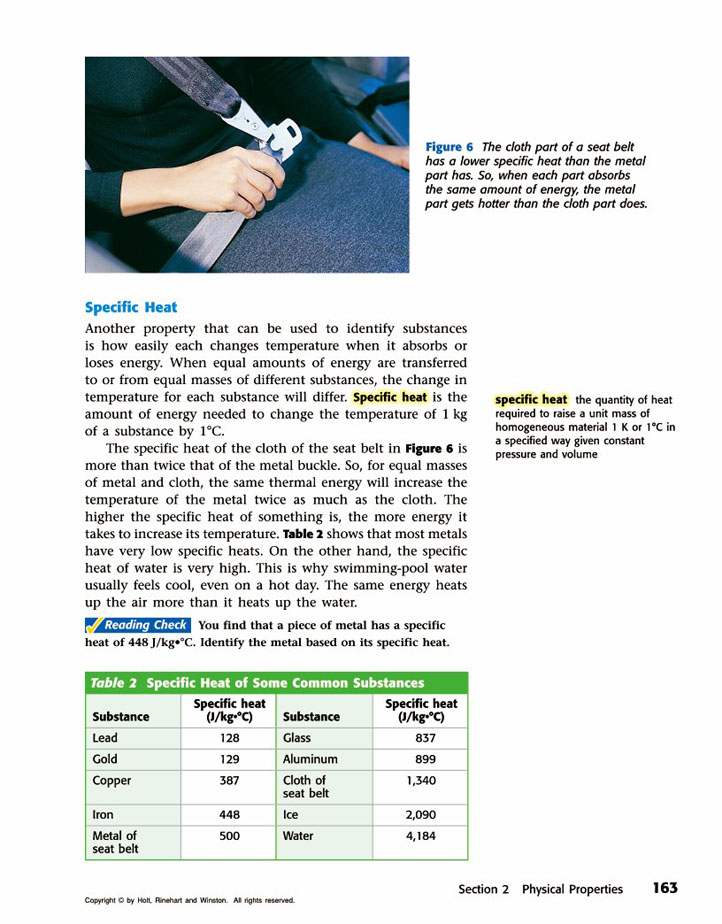 Solubility
How well a substance dissolves in to something else
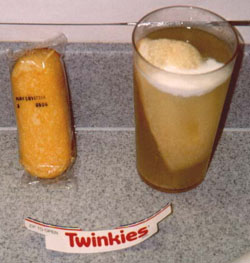 Magnetism
Force of attraction or repulsion between various substances, especially those made of iron and certain other metals; ultimately it is due to the motion of electric charges.
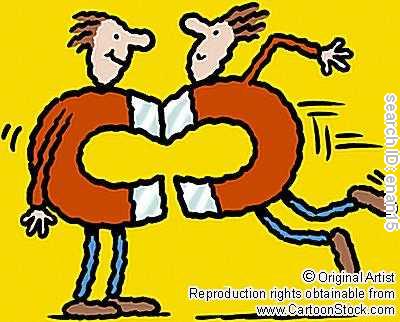 Ductility
The ability for something to be pulled into a thin wire
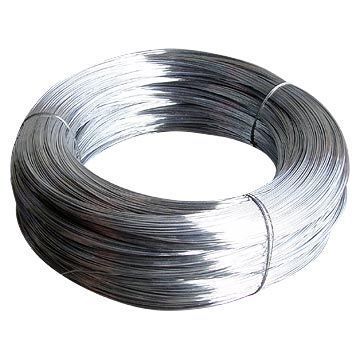 Malleability
The ability for something to be rolled or pounded into a thin sheet
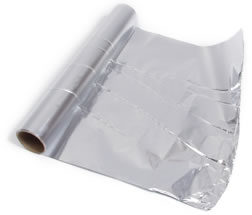 Electrical Conductivity
How freely charges move in a substance
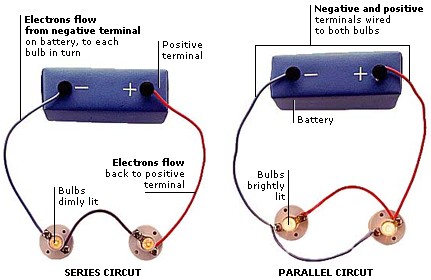